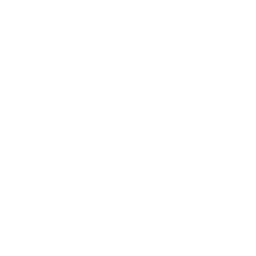 Game Design
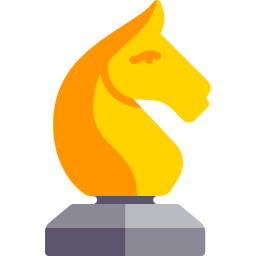 D2 – Intro to Game Design, Part II
Clipart source: flaticon.com
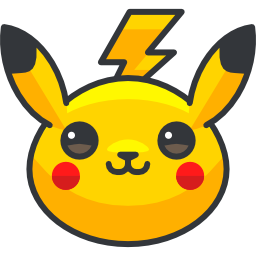 D2 – Bellringer!
Recall at least 3 of the main traits of games that we discussed last time (review p 11 if you need to)
Example: “Games are a form of recreation, or a type of play.” In fact, that was the first trait we mentioned!
Can you list all the ones we looked at? “All / most games…”
#1: “…are a form of Play…”
#2: “…have Goals / Objectives…”
#3: “…have Rules…”
#4: “…give feedback in the form of scores, etc…”
#5: “…they have challenges. Other players, elements, etc. impede the progress of the players.
#6: “…use a variety of skills. These might by physical, persuasive, problem solving, etc…”
#7: “…choices are presented, and we have to choose…”
#8: “…require participation; you can’t just watch, you’ve got to get involved!
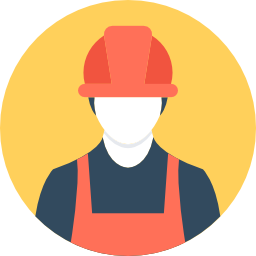 Game Theory & Design
As a budding Game Designer, you are required to take on lots of different roles! For example…
You act as builders, as you create new worlds for people to explore.
You’re engineers, creating systems and mechanics that link together in different ways to create the larger picture
Scientists test new ways to improve the play experience, and you will do that many times as you improve and create games.
Teachers share knowledge of how the game is played, and the rules of the game, which you’ll be doing as well.
Ultimately, you are a dreamer, creating incredible, new, and interesting experiences for the players to immerse themselves in!
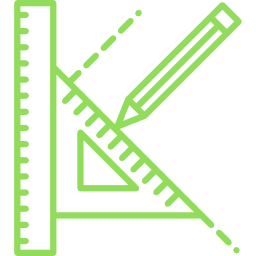 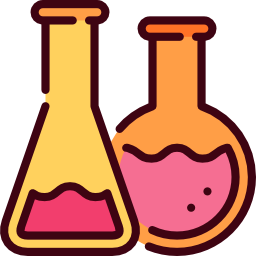 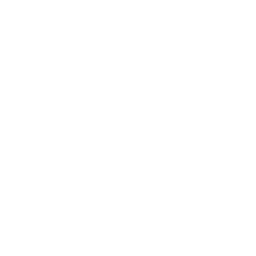 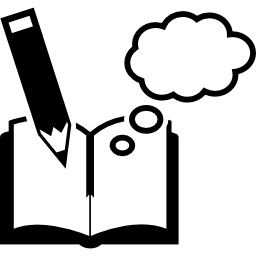 BUILDERS
GAME DESIGNERS
ENGINEERS
DREAMERS
SCIENTISTS
TEACHERS
History of Games
Check out the history of games in the booklet:
Next time, we’ll be playing bocce, the oldest known game we still play: https://www.kickball.com/files/league/476840/bocce_rules_pdf_80293.pdf 
Look at the rules, and read them for 5 minutes. Then, I’d like someone to volunteer to explain the game. We’ll then go outside and play! Bocce Vid
Make sure to pay attention, so that afterwards you can easily fill out the Game Evaluation Worksheet!
Ok, let’s head out to the courtyard!
Other Old Games
Two other games that are quite old are Dice, as well as Senet. You will pick one of the following to play in a group, and after you finish a few rounds, will be filling out a game evaluation worksheet for one (1) of the games you played today (Senet, Bocce or Yahtzee)
We’ll discuss these at the end of class. Hand it in when you are finished.
HW:
Also, make sure to check my website, www.mrwrightmerit.weebly.com and fill out the fieldtrip permission form. We’ll be going disc golfing next time (but only if you fill out the form!!!!)
Finish Game Evaluation Worksheet